Breaking free of the finding aid
CTDA Open Meeting
15 June 2018
[Speaker Notes: Many presentations over the years
Standard information
Valuable contextualization
Audience
Discovery]
[Speaker Notes: Advances in technology
Presentation options
Less reliance on contextualization more on presentation
Audience
Discovery]
[Speaker Notes: Particularly works well with images]
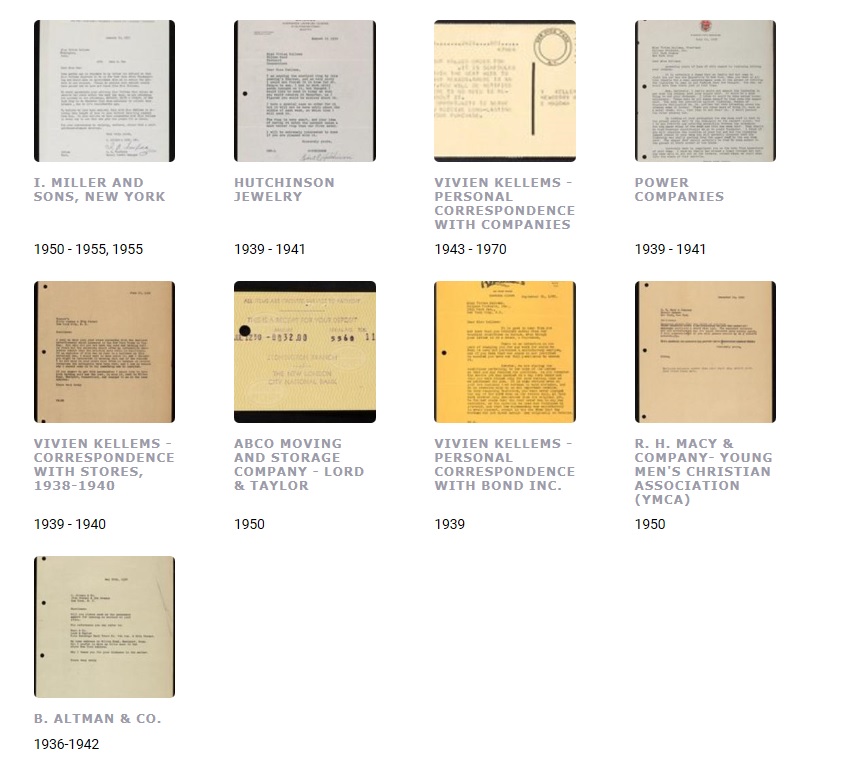 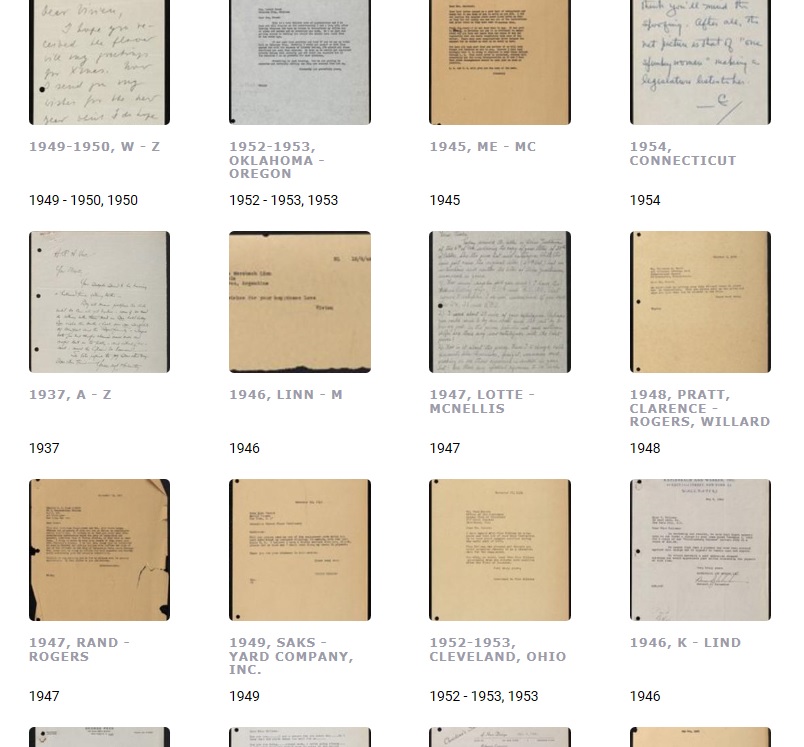 Questions?
Betsy Pittman
Betsy.Pittman@uconn.edu
860.486.4507